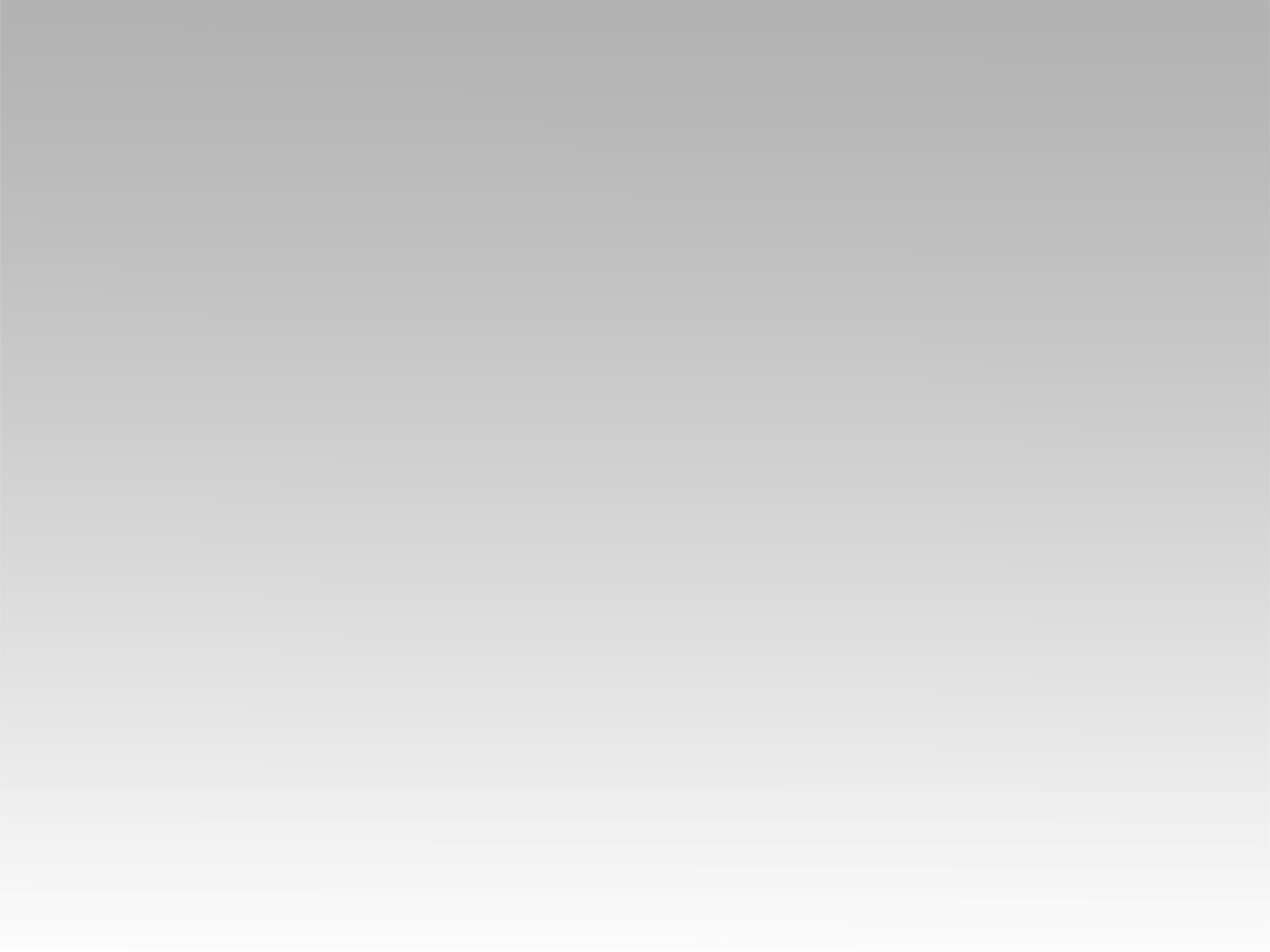 ترنيمة 
يا جنا المذود يا يسوعنا
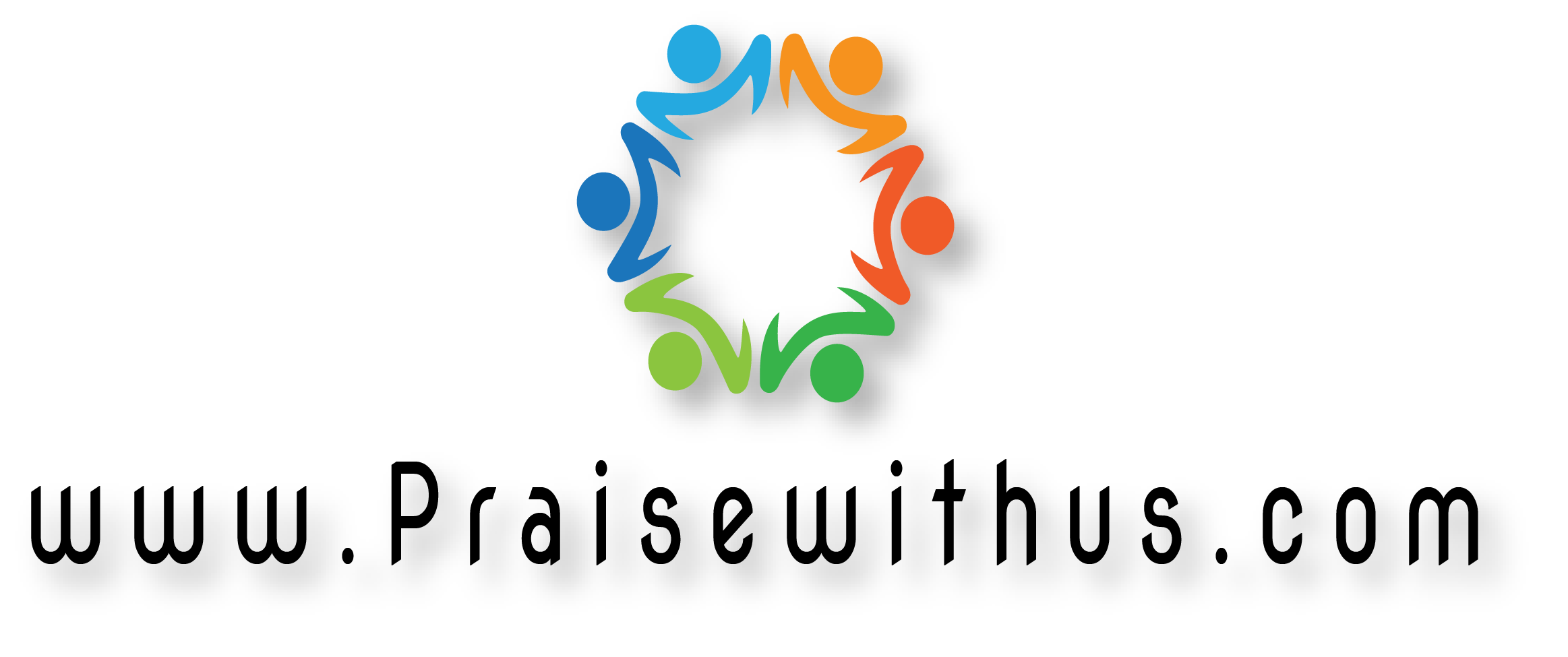 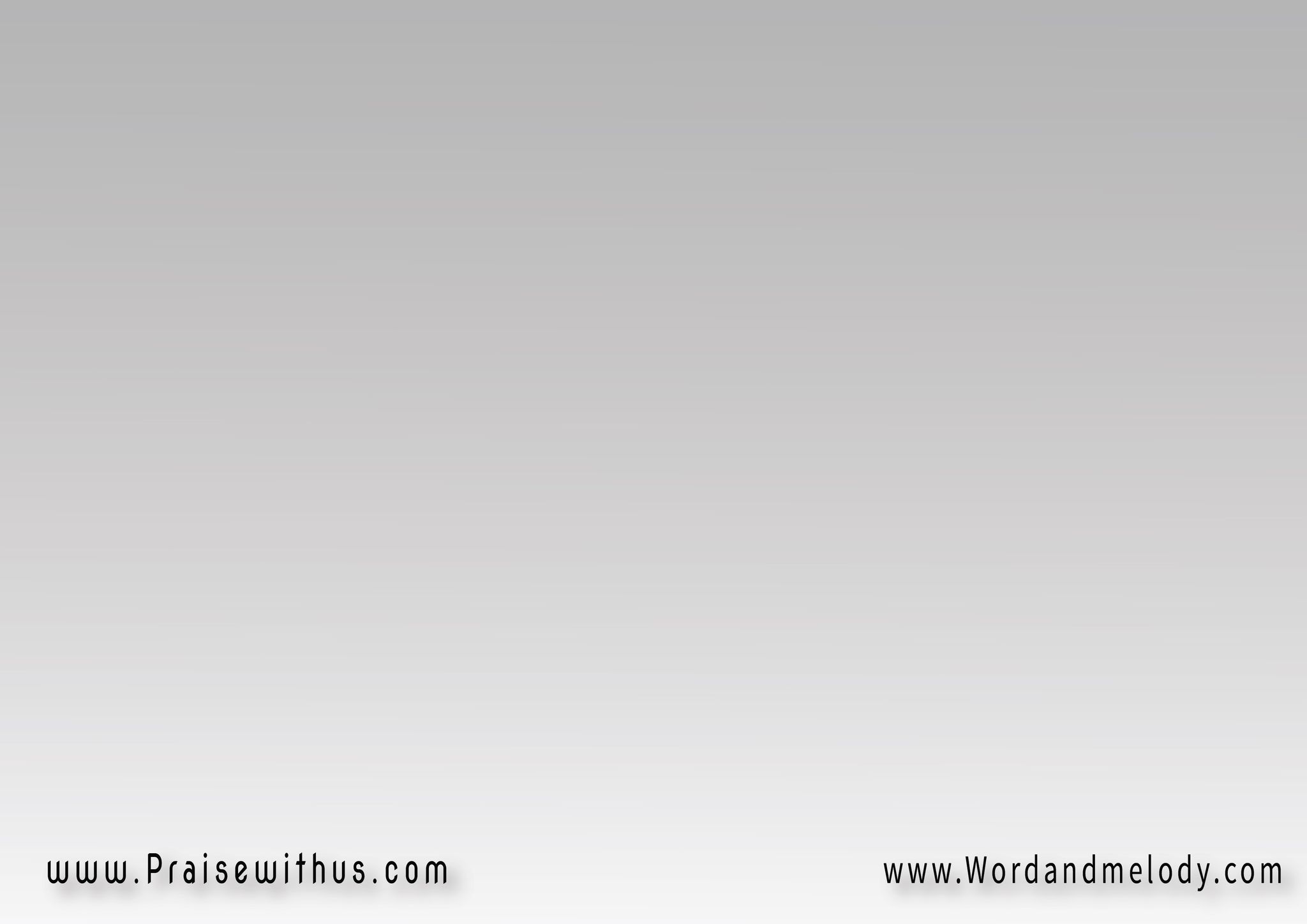 1-
يا جنا المذود يا يسوعنا
 كل سنة وأنت طيبكل عام بنعيش ميلادك 
وجينا نفرح بيك يا حبيب
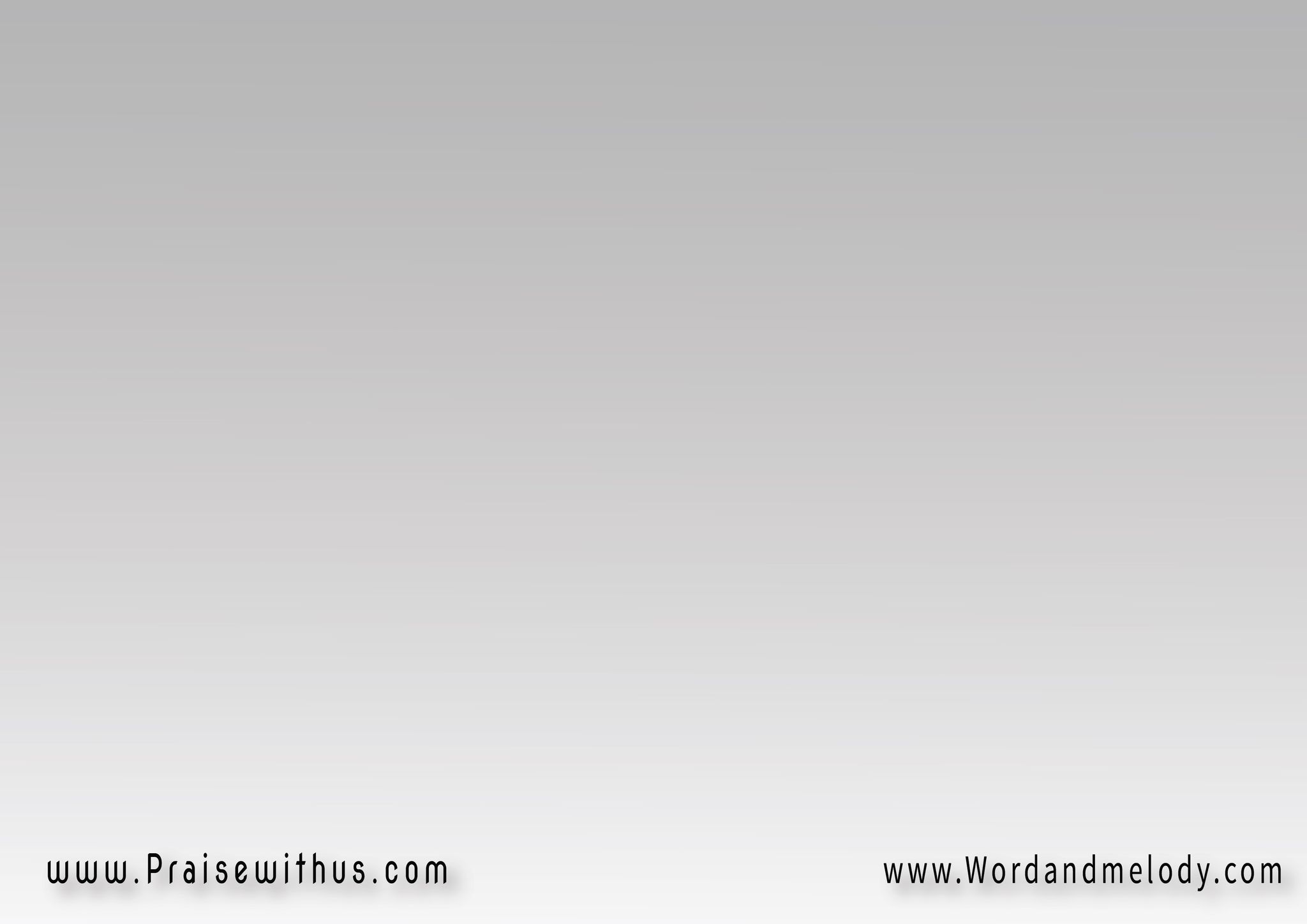 القرار:  
 هللويا هللويا 
فوق أرضنا السلامهللويا هللويا 
لي ولدنا ملك السلام
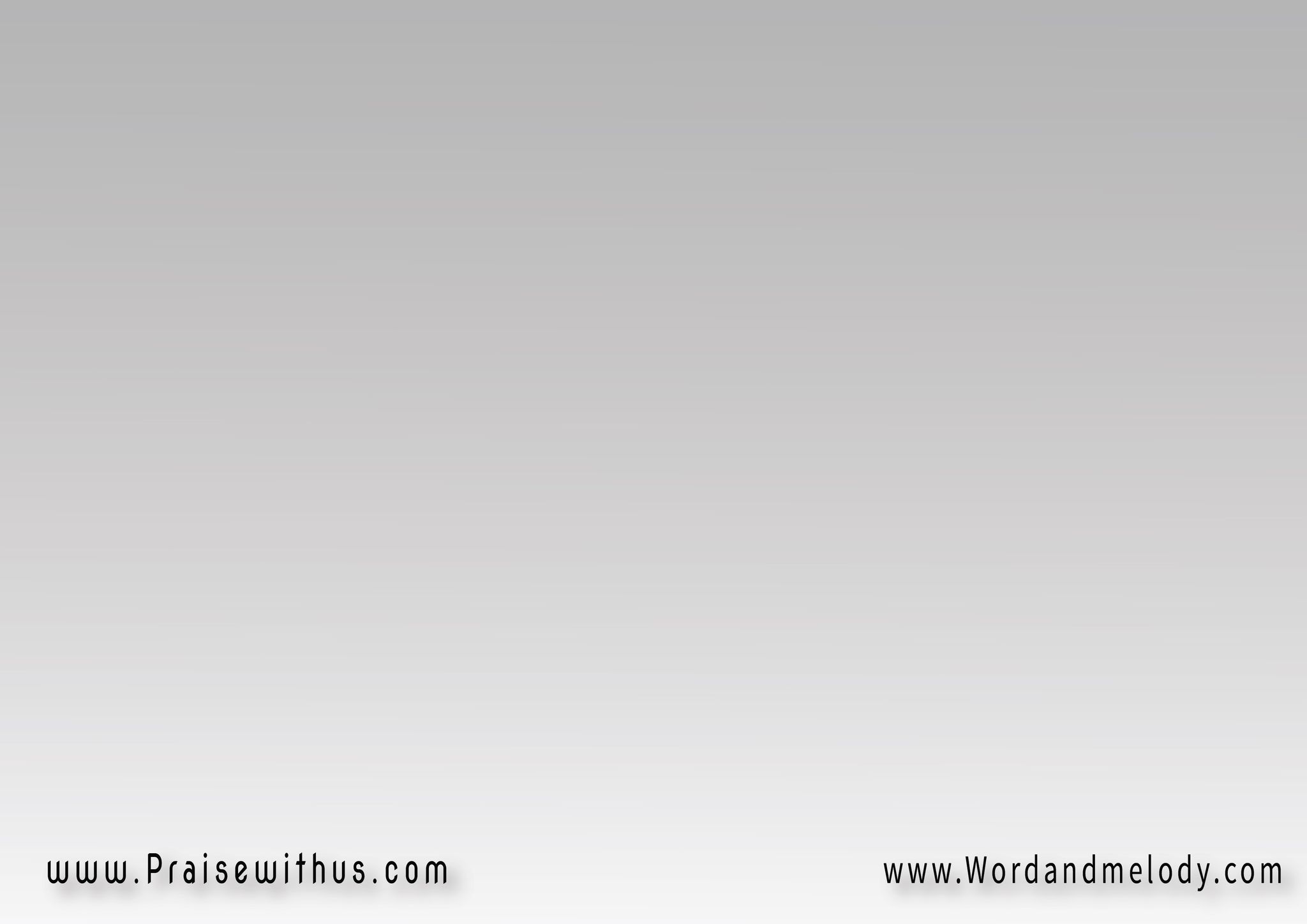 2-
جينا ليك شايلين همومنا 
جينا ليك أنت ملكناجايين وشايلين ليك قلوبنا 
علشان ما أنت تملك علينا
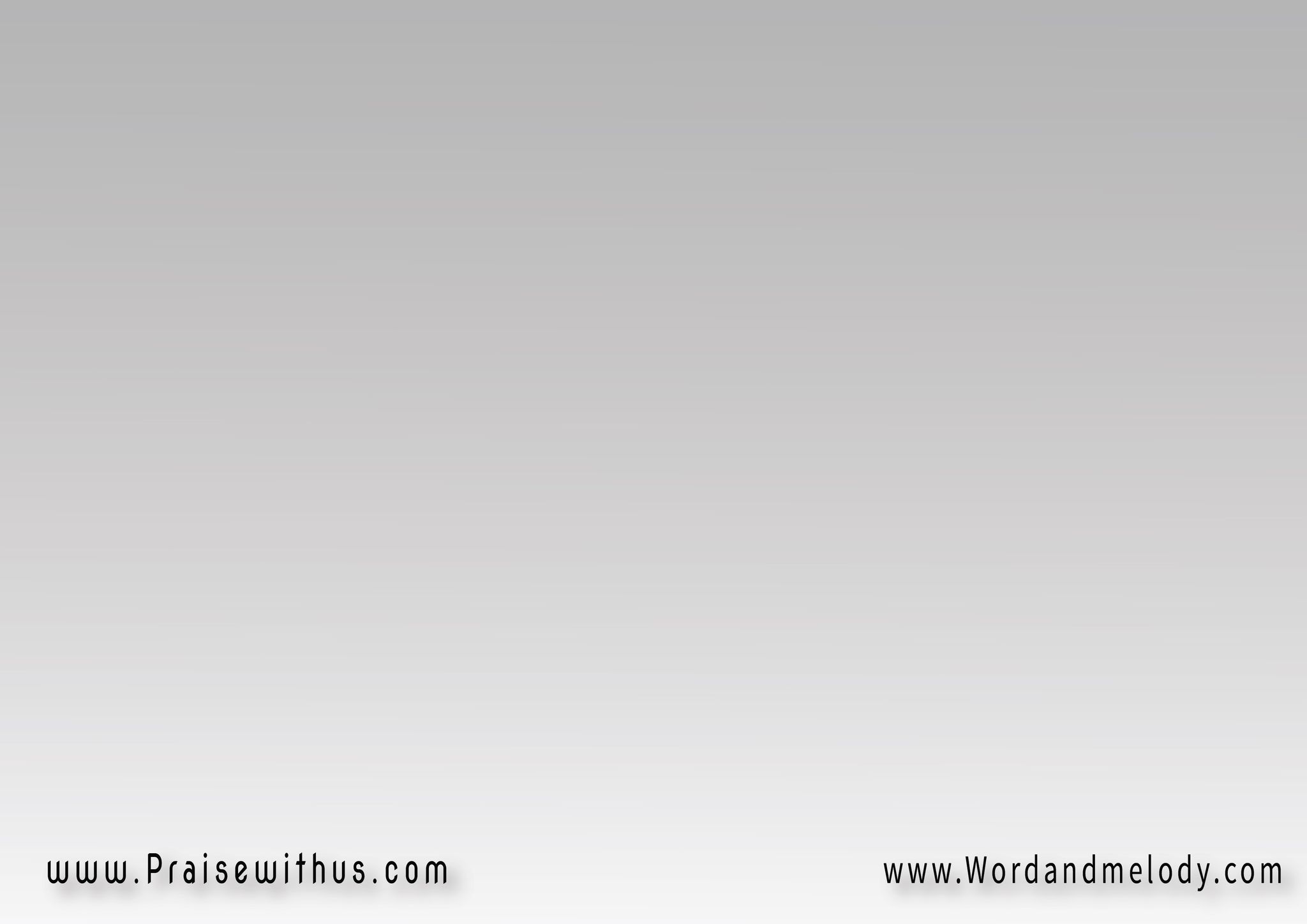 القرار:  
 هللويا هللويا 
فوق أرضنا السلامهللويا هللويا 
لي ولدنا ملك السلام
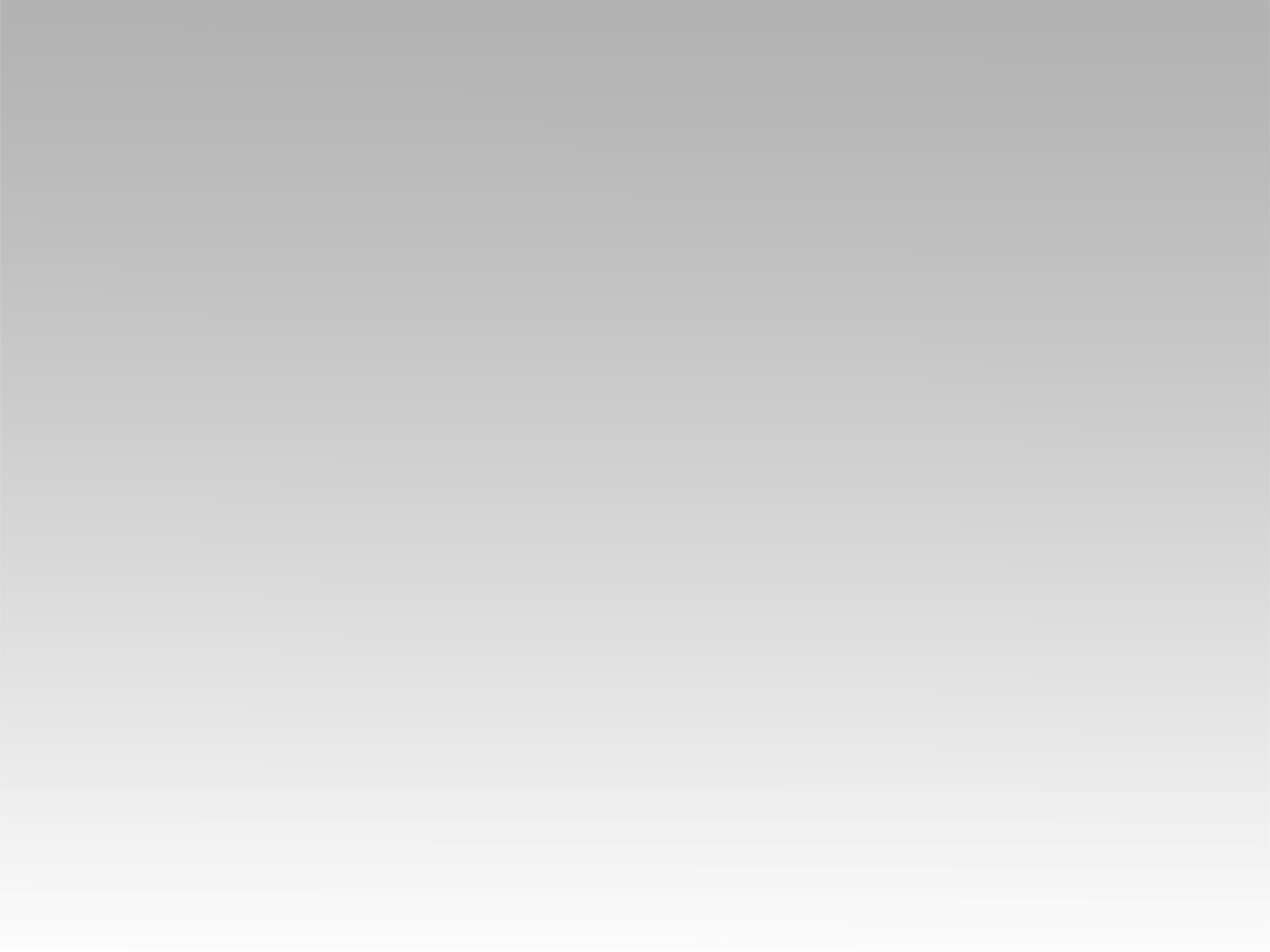 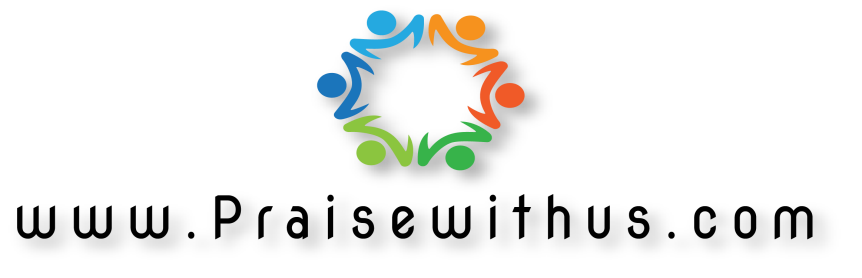